Вредное  влияние куренияна организм человека
“Яд, который не действует 
сразу, не становится
 менее опасным”. 
      
               Г.Э. Лессинг
Выполнил: учитель химии и биологии 
МОБУ СОШ ЛГО с.Пантелеймоновка
 Окладникова Е.В.
Цель: целенаправленно формировать осознанное отрицательное отношение к курению.
Задачи:
образовательные: раскрыть причины, ведущие к болезненной привязанности к курению; на конкретных примерах доказать пагубное влияние на организм человека никотина; показать, что курение вредит не только курящему человеку, но и всему обществу, что курение- это не только проблема отдельного человека, это проблема всего общества;
развивающие: развивать память, внимание, познавательный интерес, вырабатывать умение правильно делать обоснованные выводы;
воспитательные: продолжать формировать активную жизненную позицию и здоровый образ жизни.
Что имел в виду старец, говоря:       к курящему в дом не войдет вор,       его не укусит собака, он никогда                    не состариться?
Краткая история курения
Христофор Колумб - открыл для европейцев табак. Сам того не осознавая, он открыл новую эпоху истории, положив начало всеобщему увлечению «дымящими листьями табака» и тем самым произвел «революцию привычек».
Табак в Россию завезли англичане через Архангельск в 1585 году.
В 1698 году Петр 1   снял запрет на курение, так как продажа табака приносила немалые доходы, да и сам он стал заядлым курильщиком, после посещения Голландии. С тех пор курение стало быстро распространяться среди широких слоев населения.
Состав табачного дыма
Канцерогенные вещества( бензпирен, фенолы, нитрозамин, гидразин, винилхлорид, соединения мышьяка и кадмия, радиоактивный полоний, олово, висмут-210 и др.);
Раздражающие вещества( из десятка веществ самый вредный- альдегид пропеналь( акролеин);
Ядовитые вещества( оксид углерода(   ), сероводород, цианистый водород и др.;
Ядовитые алкалоиды( норникотин, никотирин, никотеин, никотимин, никотин).
Воздействие курения  на органы и     	 	системы органов человека
Данные многочисленных медицинских исследований, проведенных в нашей стране и за рубежом, показали, что табачный дым является отрицательным фактором, способствующим возникновению серьезных заболеваний различных органов и их систем.
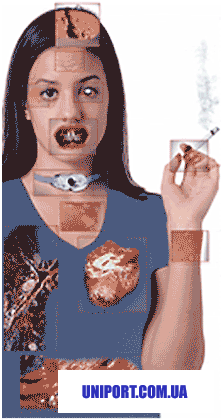 Влияние табачного дыма на    			органы дыхания
Легкие некурящего человека.
Легкие курящего человека
За 30 лет курильщик поглощает от 800 г до    1кг никотина.
Легкие курильщика, стаж 5 лет
300 сигарет- доза радиации, равная по воздействию ежедневному посещению рентгеновского кабинета в течение года.
Легкие курильщика, стаж 10 лет
Выкуривая пачку сигарет в день, курильщик получает дозу облучения, в 3,5 раза превышающую предельно допустимую.
Легкие курильщика, стаж 15 лет
В легкие из сигарет попадает сажа, за 15 лет в них скапливается до 4,5 кг сажи.
Легкие курильщика, стаж 25 лет
Рак легкого у курящего человека
В медицине известен случай, когда при вскрытии трупа скальпель заскрежетал о камень. Это оказалось, что в легких скопилось  около 1,5 кг угля. Курил этот человек около 25 лет и умер от рака легких.
Влияние курения на    	кровеносную систему человека
Курение повышает кровяное давление: кровеносные сосуды сжимаются, вынуждая сердце сокращаться лишние 20 – 25 тысяч раз в сутки, как результат сердце расширяется и повреждается.
Курение способствует увеличению уровня холестерина в крови, что приводит к образованию тромбов, а это ведёт к таким заболеваниям как атеросклероз, инфаркт миокарда, облитерирующий эндартериит  (гангрена ног).
Гангрена ног
Суть  заболевания  заключается  в  сужении  и заращении  просвета  артерии, далее  нарушается питание  тканей  и  их  онемение  и  омертвение.
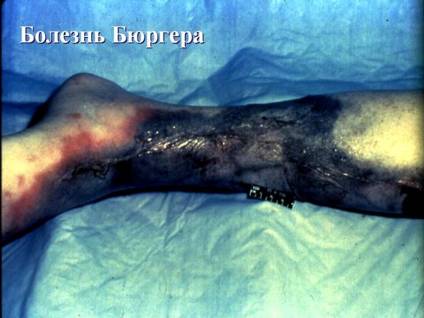 Никотин нарушает  функцию 	 	      щитовидной железы
Затрудняется подача йода и  на этой почве развивается базедова болезнь, а в народе она называется пучеглазием. При лечении этой болезни обязательным условием является отказ от курения.
Влияние табачного дыма на органы    	   	пищеварительного тракта
У курильщика , язык покрывается грязно – серым налётом, зубы желтеют,  появляется неприятный запах изо рта, тошнота и изжога.
Курение приводит к возникновению гастрита, с возможным переходом в язвенную болезнь.
По данным ВОЗ, среди курящих показатель смертности от рака органов полости рта, и пищевода в 4 раза выше, чем в группе некурящих.
Рак губы курящего человека
Курение влияет  на нервную 			систему  подростка
Никотин попадает в мозг через 7 секунд после первой затяжки и вызывает нервные расстройства у подростков.
 Появляются головные боли, головокружение,  они плохо спят, становятся раздражительными, у них ослабевает внимание, ухудшается память и нарушается умственная активность.
Наибольший вред  приносит «тайное курение», сопряженное с быстрыми затяжками, так как при этом происходит стремительное сгорание табака, и в дым переходит до 40 % никотина, вместо 20%.
Влияние курения на 				  половую  систему
В России курят 65% мужчин 
    и 30% женщин, особенно большой  вред никотин приносит женщинам;
Врачи-специалисты обнаружили следующую закономерность: страдают бесплодием, прежде всего те девушки, которые закурили в возрасте 12-14-16 лет, так как каждая клетка нашего организма только  к 18- 20 годам имеет плотные грани, препятствующие проникновению во внутрь клетки всевозможных шлаков, имеющихся в крови.
Женщина и ребенок- 	 	неразделимые понятия
Если женщина курит во время беременности, то повышается вероятность самопроизвольных абортов, преждевременных родов, маточных кровотечений, рождения мертвых детей.
 Дети курящих родителей чаще болеют, у них ослаблен иммунитет, бывают судороги, эпилепсия. Такие дети отстают в интеллектуальном развитии, им сложнее учиться в школе, часто бывают головные боли.
Курящие женщины
как правило, рано стареют, кожа  на  пальцах желтеет, а на лице очень быстро истончается, становится дряблой, образуя глубокие морщины. 
 Голос у них становится хриплым, а манеры поведения  менее женственны.
 В ответ на вопрос заданный мальчикам: «Как вы относитесь к тому, что курят девушки вашего возраста?» они отвечают: «… пусть курят, нам безразлично». А на вопрос: «Как вы относитесь к тому, что ваша жена будет курить?», они отвечают (98%): «… категорически нет, моя жена курить не будет!».
Курящие  причиняют вред    	  			    окружающим
Установлено, что в организме курильщика задерживается  20 % никотина. Еще 25 % веществ разрушается при сгорании, только 5 % остается в окурке. Остальное количество, то есть 50%, загрязняет воздух помещений, в котором курят.
 Человек, который находился в течение часа в накуренном помещении, получает такую же дозу ядовитых веществ, как будто он выкурил 4 сигареты.
Дети более подвержены действию ядов табачного дыма. Известен случай, когда девочку положили спать в  комнате, где сушились листья табака, через несколько часов ребенок умер.
Курящие ежегодно     «выкуривают» в атмосферу:
При массовом 				 	   		распространении
курение становится социально-опасным явлением. Ведь курящие люди отравляют атмосферу, повышают концентрацию канцерогенных веществ в воздухе. Не курящие люди, буквально, в принудительном порядке, вынуждены дышать «выхлопными газами» курящих.
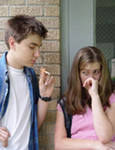 Огромное число людей на Земле курит и продолжает жить. Люди видят, что курильщик(чаще в кино, но и в жизни тоже) может хорошо выглядеть, преуспевать, быть умным, обаятельным и любимым, и не верят, что курение  вредит здоровью.
В чем причина такого явления?
Никотин- сильнодействующий яд
Яд попадает в организм  малыми дозами, от которых тело человека успевает избавиться довольно быстро. Поэтому отравление никотином обычно хроническое      ( постоянное), а не острое. Представьте себе: каждый курильщик- это хронически отравленный человек.
Во Франции, в Ницце, в итоге конкурса «Кто больше выкурит» двое «победителей», выкурив по 60 сигарет, умерли, а остальные участники с тяжелым отравлением попали в больницу.
Растущий организм примерно в два раза чувствительнее к никотину, чем взрослый, поэтому смерть  подростка может наступить, если  он одновременно выкурит полпачки сигарет.
Ежегодно умирают более	5 миллионов человек от 					курения
Прогнозируется
	Смертность от курения к середине 21 века будет ежегодно составлять 10 миллионов человек, в возрасте от 40 до 60 лет. Потеря продолжительности жизни составляет около 20 лет.
Данные Всемирной организации здравоохранения о вреде курения:
вероятность инфаркта миокарда у курильщиков в 10- 12 раз выше, чем у некурящих, а смертность от инфаркта выше в 5 раз;
каждая сигарета уменьшает продолжительность жизни на 5-15 мин;
смертность от онкологических заболеваний в 10-15 раз выше у курящих, чем у некурящих;
от 11 до 20% злостных курильщиков страдают половой слабостью( импотенцией), курение- это одна из причин бесплодия;
каждый погибший ребенок остался бы жить, если бы их матери не курили или не окуривались бы окружающими;
в России от курения умирает 375 тыс. человек  ежегодно.
Твое будущее зависит от 			твоего выбора
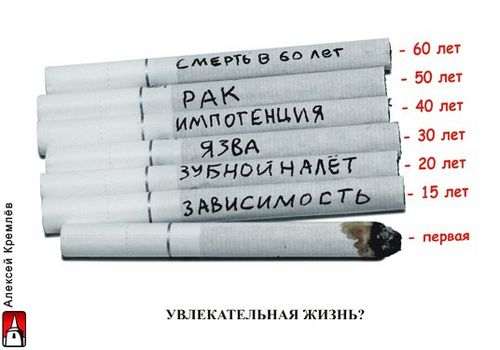 «Я не советую вам начинать   	   курить, потому что…».